CHÀO MỪNG CÁC EM ĐẾN VỚI TIẾT HỌC HÔM NAY
MÔN GIÁO DỤC ĐỊA PHƯƠNG - LỚP 8
KHỞI ĐỘNG
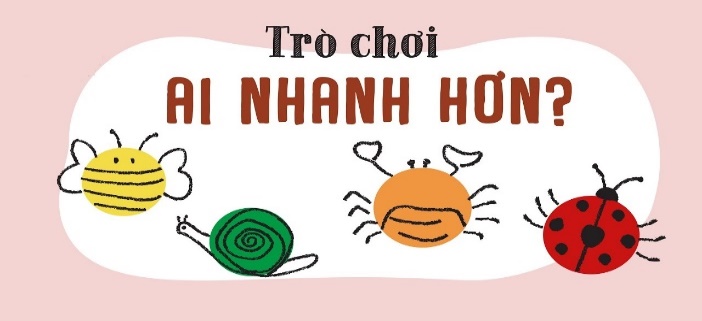 Hoạt động cá nhân
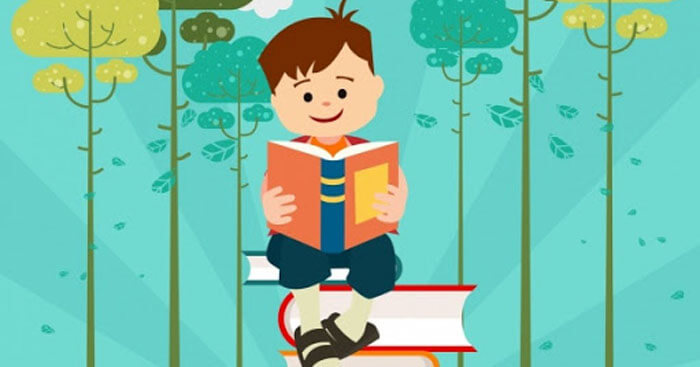 Nhiệm vụ
Tham gia trò chơi “Ai nhanh hơn” bằng cách giơ tay trả lời
Mỗi câu có 15s suy nghĩ, giơ tay trả lời
Thời gian: 15 giây
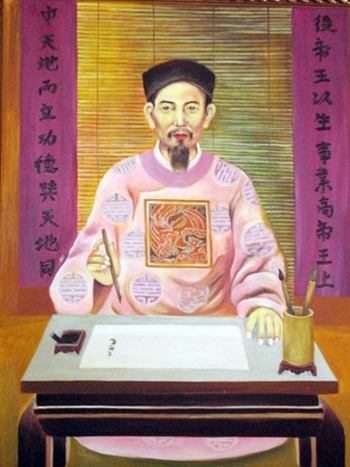 Đây là nhân vật lịch sử nào?
Nhà giáo Chu Văn An
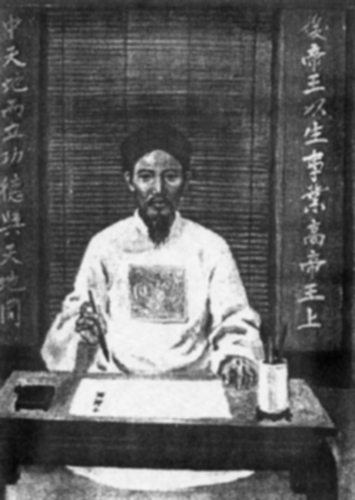 Đây là nhân vật lịch sử nào?
Cao Bá Quát
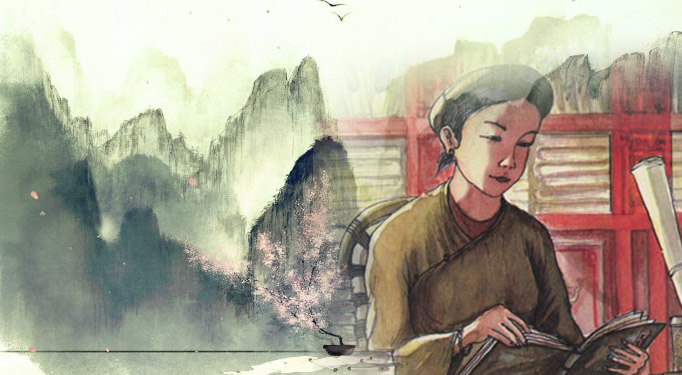 Đây là nhân vật lịch sử nào?
Bà huyện Thanh Quan
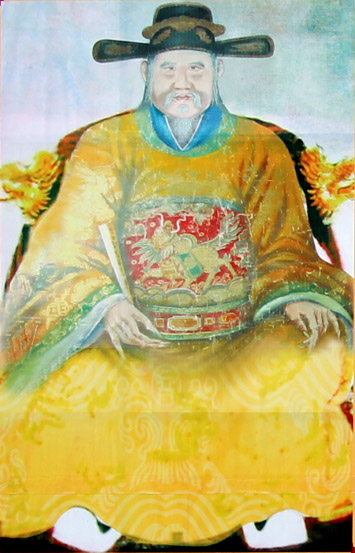 Đây là nhân vật lịch sử nào?
Phùng Khắc Khoan
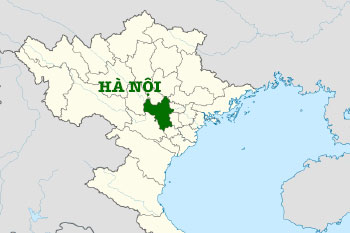 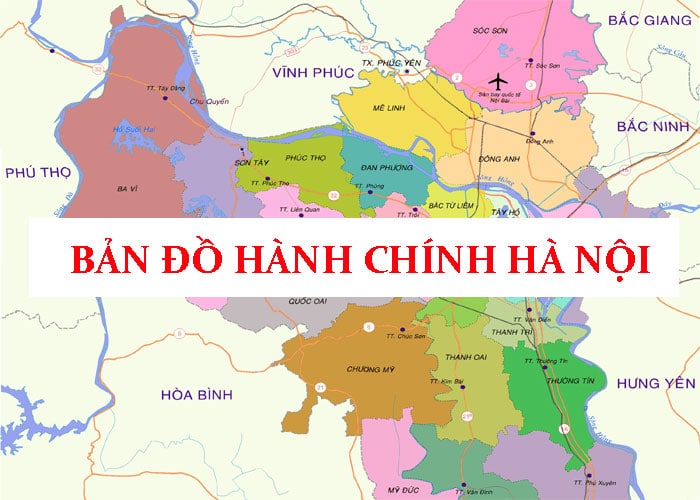 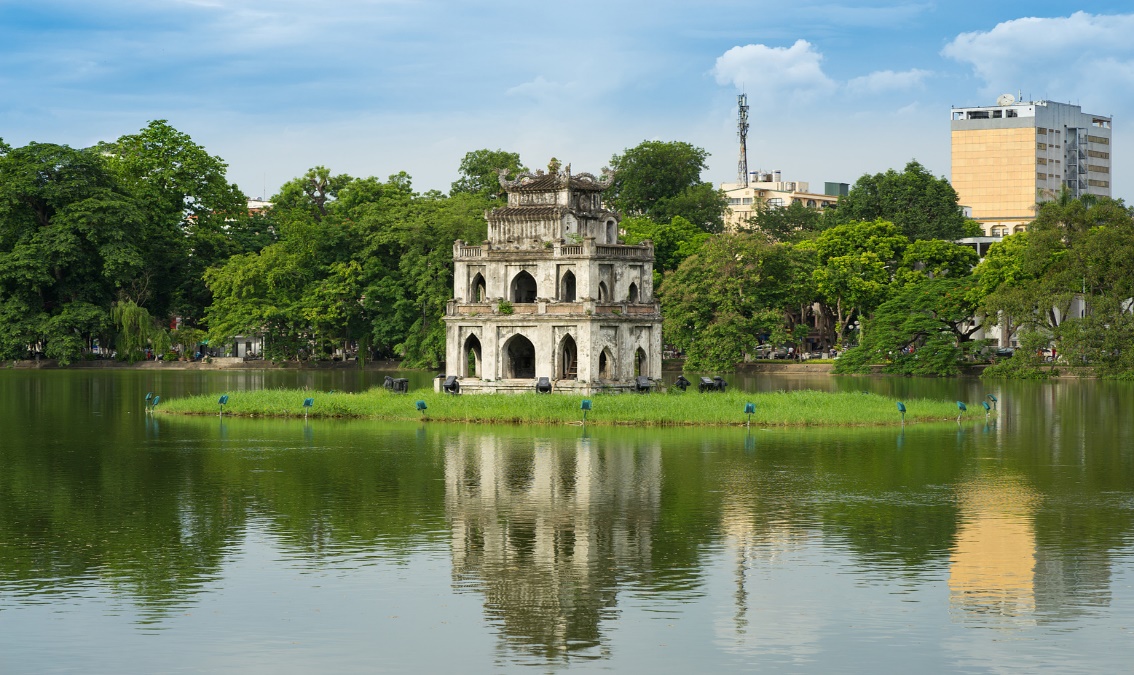 THỦ ĐÔ HÀ NỘI
CHỦ ĐỀ 1. CÁC DANH NHÂN VĂN HÓA HÀ NỘI
CHỦ ĐỀ 1: CÁC DANH NHÂN VĂN HÓA HÀ NỘI
1. Một số danh nhân văn hóa tiêu biểu của Hà Nội
1. Một số danh nhân văn hóa tiêu biểu của Hà Nội
1. Một số danh nhân văn hóa tiêu biểu của Hà Nội
Hoạt động nhóm: 4 nhóm
Nhiệm vụ: Hoàn thành PHT
Tìm hiểu về:
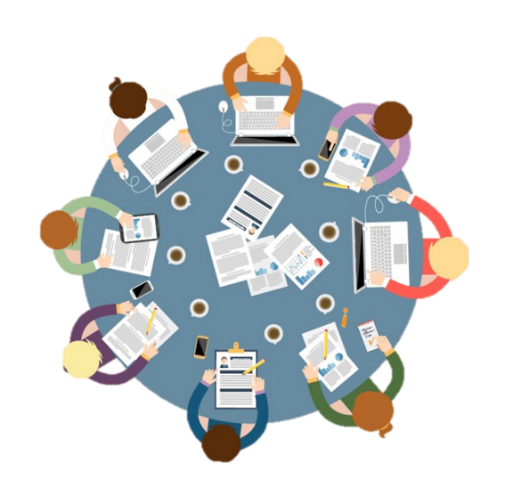 + N1: Nhà giáo Chu Văn An
+ N2: Phùng Khắc Khoan
+ N3: Bà huyện Thanh Quan
+ N4: Cao Bá Quát
Thời gian: 5 phút
Hoàn thành PHT
+ N1: Nhà giáo Chu Văn An
+ N2: Phùng Khắc Khoan
+ N3: Bà huyện Thanh Quan
+ N4: Cao Bá Quát
BÁO CÁO SẢN PHẨM
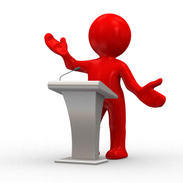 c) Bà huyện Thanh Quan
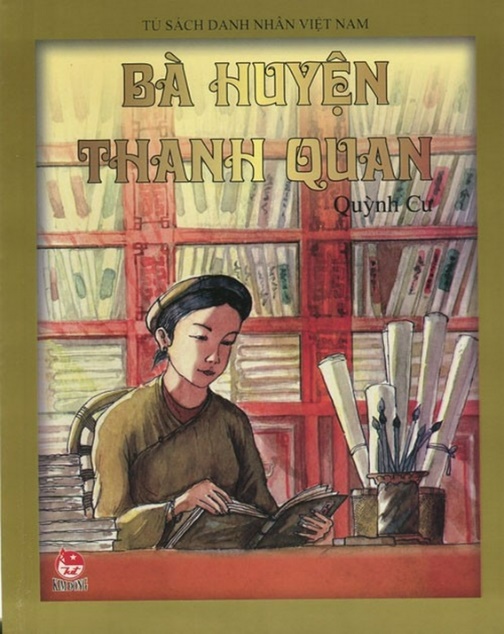 d) Cao Bá Quát
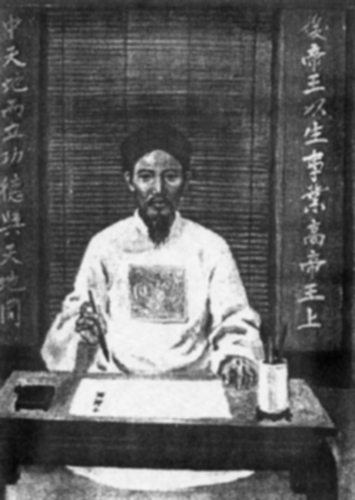 Xin chân thành cảm ơn 
quý thầy cô giáo và các em học sinh